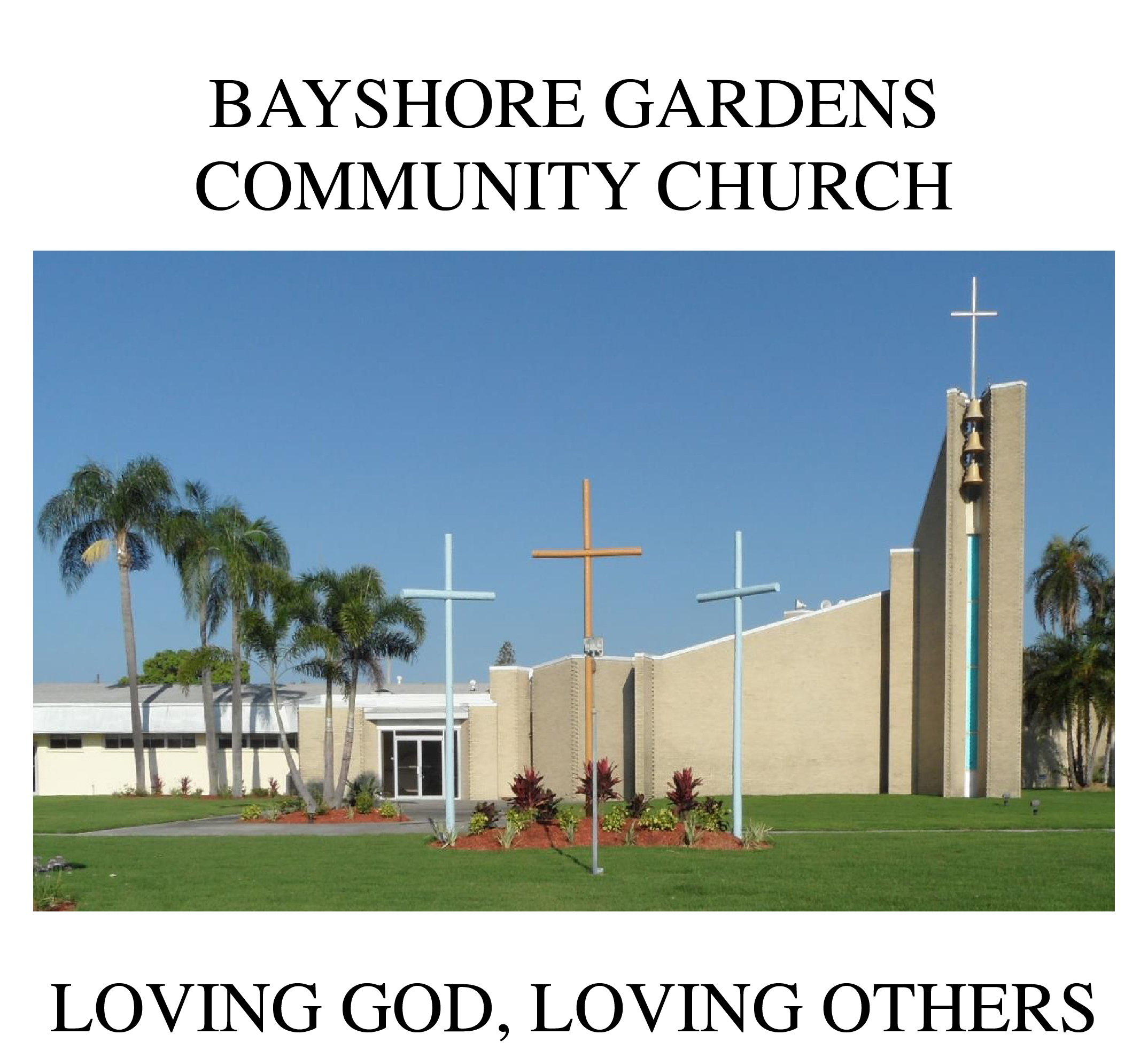 To all who are spiritually weary and seek rest; to all who are sad and long for comfort; to all who struggle and desire victory; to all who sin and need a Savior; to all who are strangers and want friendship; to all who hunger and thirst for something real and lasting; and to all who come here, this church opens wide her doors and offers welcome in the name of the Lord Jesus Christ
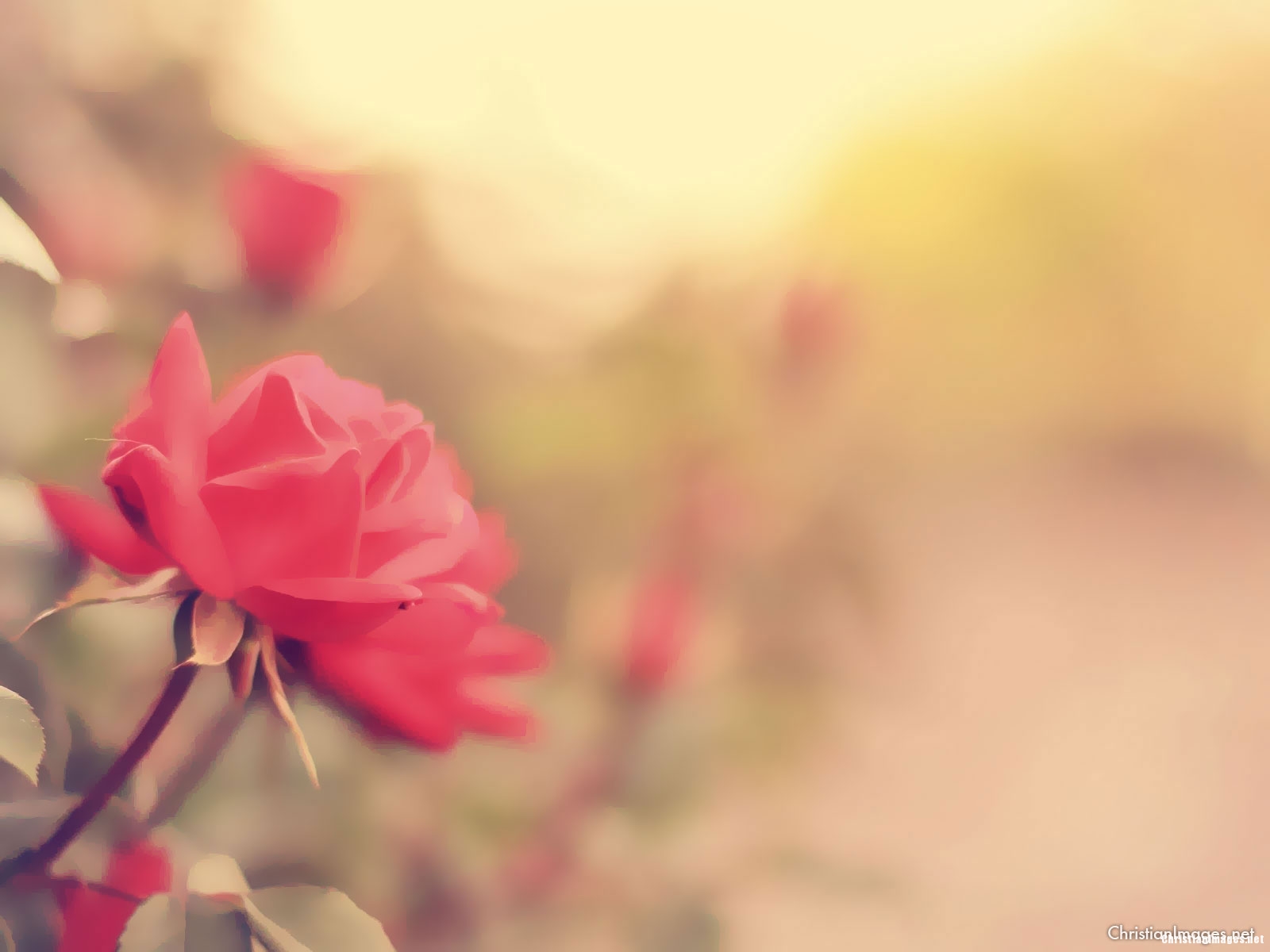 Please Silence Cell Phones At This Time
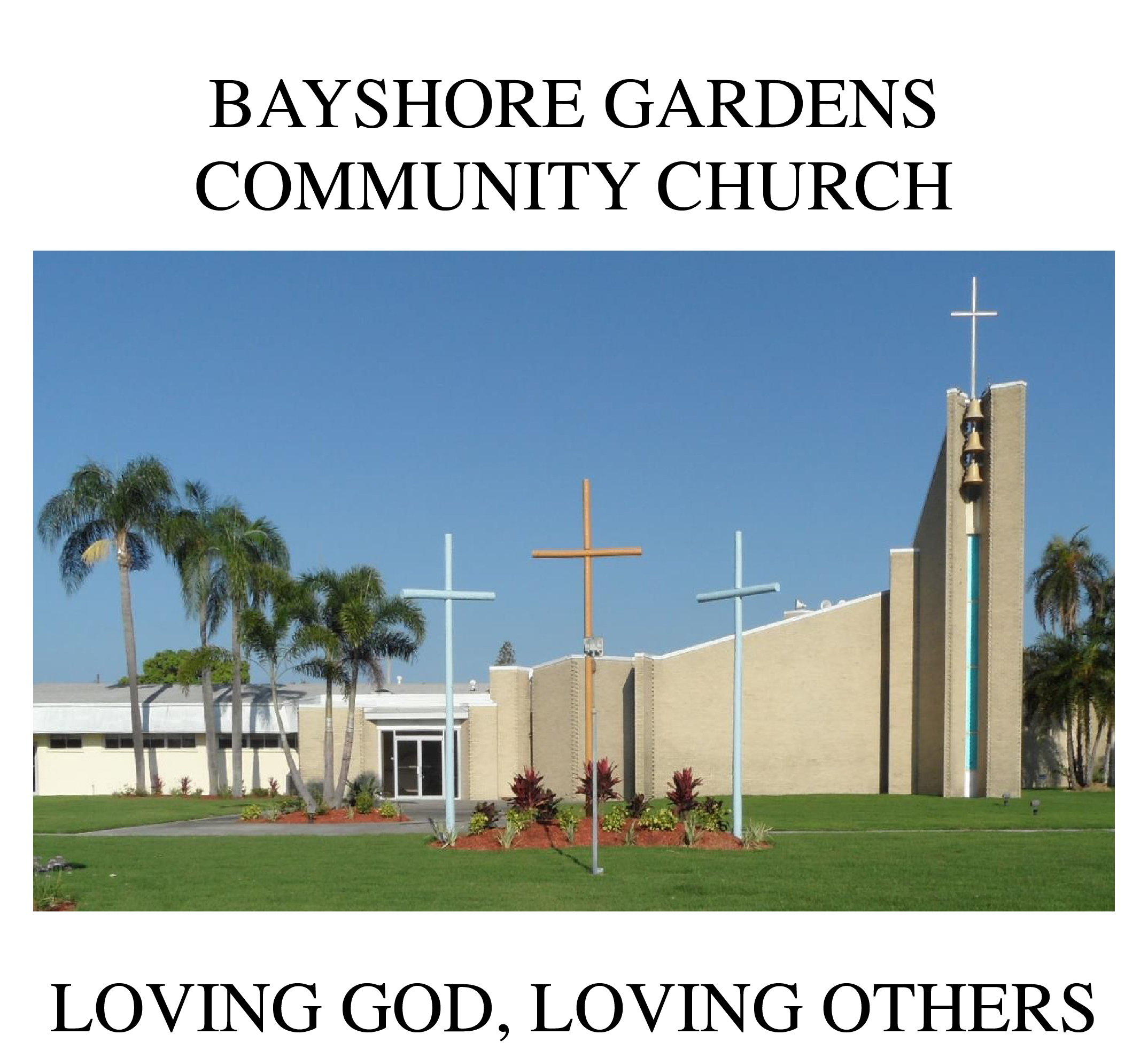 SCOUTSUNDAY
Amazing Grace (My Chains Are Gone) Chris Tomlin
Amazing graceHow sweet the soundThat saved a wretch like meI once was lost, but now I'm foundWas blind, but now I see
'Twas grace that taught my heart to fearAnd grace my fears relievedHow precious did that grace appearThe hour I first believed
My chains are goneI've been set freeMy God, my Savior has ransomed meAnd like a flood His mercy reignsUnending love, amazing grace
The Lord has promised good to meHis word my hope securesHe will my shield and portion beAs long as life endures
My chains are goneI've been set freeMy God, my Savior has ransomed meAnd like a flood His mercy reignsUnending love, amazing grace
The earth shall soon dissolve like snowThe sun forbear to shineBut God, Who called me here below,Will be forever mine.Will be forever mine.You are forever mine.
My chains are goneI've been set freeMy God, my Savior has ransomed meAnd like a flood His mercy reignsUnending love, amazing grace
WELCOME
Call To Worship( from Psalm 136:1-6)   Deacon David Smukala, Liturgist
Reader: Give thanks to the LORD, for He is good,
People:for His steadfast love endures forever.
Reader: Give thanks to the God of gods,
People:for His steadfast love endures forever.
Reader: Give thanks to the Lord of lords,
People:for His steadfast love endures forever.
CHOIR“It Is No Secret”
OPENING PRAYER: Elder Roy Palk, Liturgist
ALL:  God of grace,you have given us minds to know you,hearts to love you, and voices to sing your praise.
Fill us with your Spirit,that we may celebrate your goodness,and worship you as best as we can,
through Jesus Christ, our Lord. Amen.
Because He LivesHymn # 358
God sent His Son- they called Him JesusHe came to loveheal and forgiveHe lived and died to buy my pardon;An empty grave is there to prove my Savior lives
Because He livesI can face tomorrowBecause He livesAll fear is goneBecause I knowHe holds the futureAnd life is worth the living just because He Lives
How sweet to holdA new-born babyand feel the prideand joy He givesBut greater stillthe calm assuranceThis child can face uncertain days because He lives
Because He livesI can face tomorrowBecause He livesAll fear is goneBecause I knowHe holds the futureAnd life is worth the living just because He Lives
And then one dayI’ll cross the river;I’ll fight life’s final war with painand then as deathgives way to vict’ryI’ll see the lights of glory and I’ll know He reigns
Because He livesI can face tomorrowBecause He livesAll fear is goneBecause I knowHe holds the futureAnd life is worth the living just because He Lives
Teaching Moment“Prayer: Expositions from Sermon on the Mount”Pastor Dustin
The Lord’s Prayer
OUR FATHER, WHO ART IN HEAVEN,
HALLOWED BE THY NAME.
THY KINGDOM COME, THY WILL BE DONE, 
ON EARTH AS IT IS IN HEAVEN.
GIVE US THIS DAY OUR DAILY BREAD,
AND FORGIVE US OUR DEBTS AS WE FORGIVE OUR DEBTORS;
AND LEAD US NOT INTO TEMPTATION 
BUT DELIVER US FROM EVIL.
FOR THINE IS THE KINGDOM,
AND THE POWER, AND THE GLORY FOREVER
AMEN
OFFERTORY
Offsite contributions can be made via Tithely.comthe instructions are on our website bayshoregardenscommunitychurch.comor checks can be mailed to6228 26th street westBradenton FL 34207
Offering Song:“Where He Leads Me” arrangement by Ken Gallo
HolyCommunion
WHEN WE ALLGET TO HEAVENHYMN # 772
Sing the wondrous love of Jesus,Sing His mercy and His grace;In the mansions bright and blessedHe’ll prepare for us a place.
When we all, get to heaven,What a day of rejoicing that will be!When we all, see Jesus,We’ll sing and shout the victory!
While we walk the pilgrim pathwayClouds will overspread the sky;But when trav’ling days are over,Not a shadow not a sigh.
When we all, get to heaven,What a day of rejoicing that will be!When we all, see Jesus,We’ll sing and shout the victory!
Let us then be true and faithful,Trusting, serving every day;Just one glimpse of Him in gloryWill the toils of life repay.
When we all, get to heaven,What a day of rejoicing that will be!When we all, see Jesus,We’ll sing and shout the victory!
Onward to the prize before us!Soon His beauty we’ll behold;Soon the pearly gates will open,We shall tread the streets of gold!
When we all, get to heaven,What a day of rejoicing that will be!When we all, see Jesus,We’ll sing and shout the victory!
THE PASTORAL BENEDICTION

God has a plan for you and,
you are EXACTLY where God wants you to be.
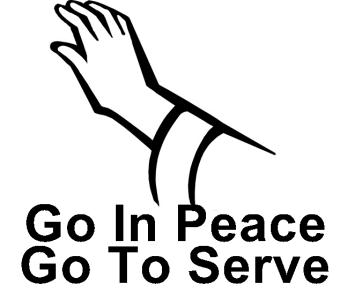